Surveying Instruments
Lecture No.2
Surveying Instruments
Different type of instruments used in surveying are
Chain
Chain	is	an	instrument	used	to	measure	linear	distance	in  surveying.
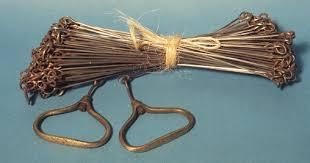 2
Tape
Accurate measurements are carried out through tape in survey.
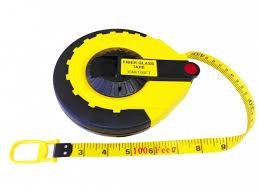 Clinometer
Used to measure angle for inclined distance.
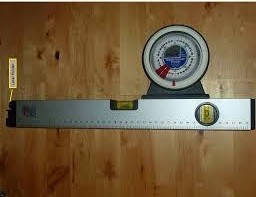 3
Compass
A compass	is an instrument	used	for	navigation	and orientation  that shows direction relative to the geographic "cardinal directions
i.e. (North, South, East and West)", or "points".
Compass are of different types.
1.	Trough Compass
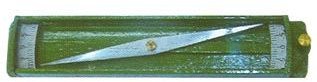 4
2. Prismatic Compass
This	Prismatic	Compass	is	used	for	the	purpose	of	measuring
magnetic bearings.
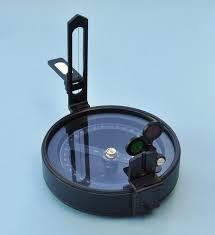 5
Surveyor Compass
This compass is also used fro measuring bearing with the  North and south poles. The bearing are shown in quadrants.
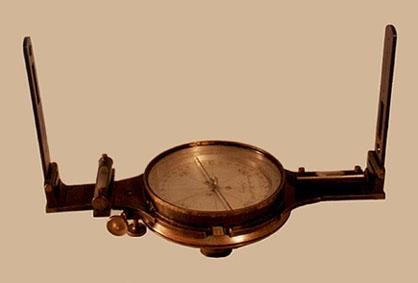 6
Ranging Rods
These rods are used in surveying for stationing and ranging of  lines.
Reflector/Prism
Used in total station  Surveying as shown  in figure
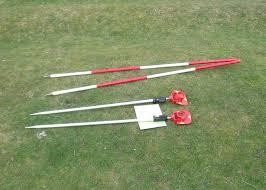 7
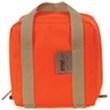 Bags
Used for keeping the instruments  like prism etc. safe.
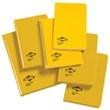 Field Book
Used for entering the
field data (measurements).
8
Auto level
Used in levelling process of survey.
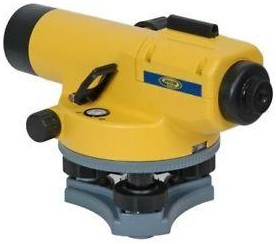 9
Staff rod/ Levelling rods
Used with auto level in measuring the levels of different points or objects.
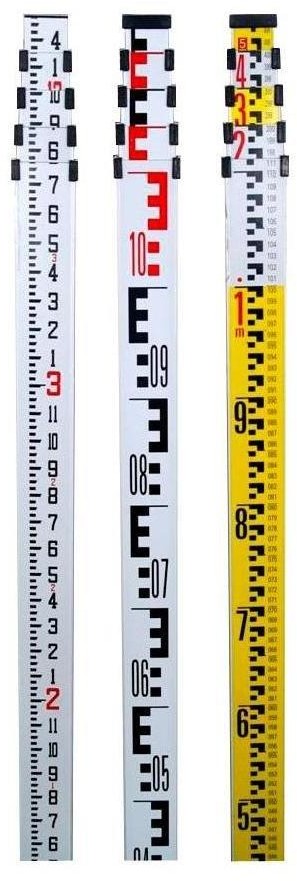 10
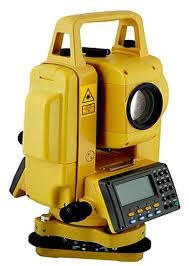 Theodolite
Used for measuring horizontal  and vertical angles.
Total Station
Used for measuring angles,
Coordinates, levelling etc.
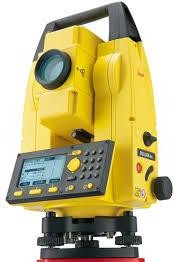 11
Tripod
Used for setting out of Instruments like Auto level, theodolite,
total stations etc.
Pegs
Used for stations point or  used in setting of curves.
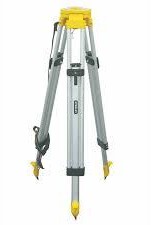 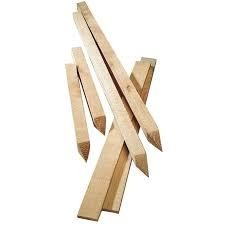 12
Scales
Used in plotting of surveying works
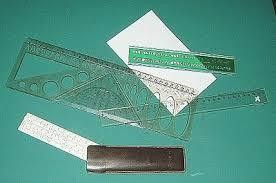 13
Plan Table
Used in plan table surveying
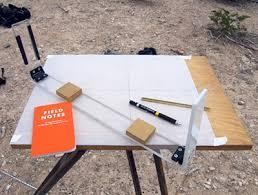 14
Plumb bob

 Used for verticality  and point centering.
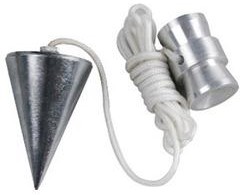 15